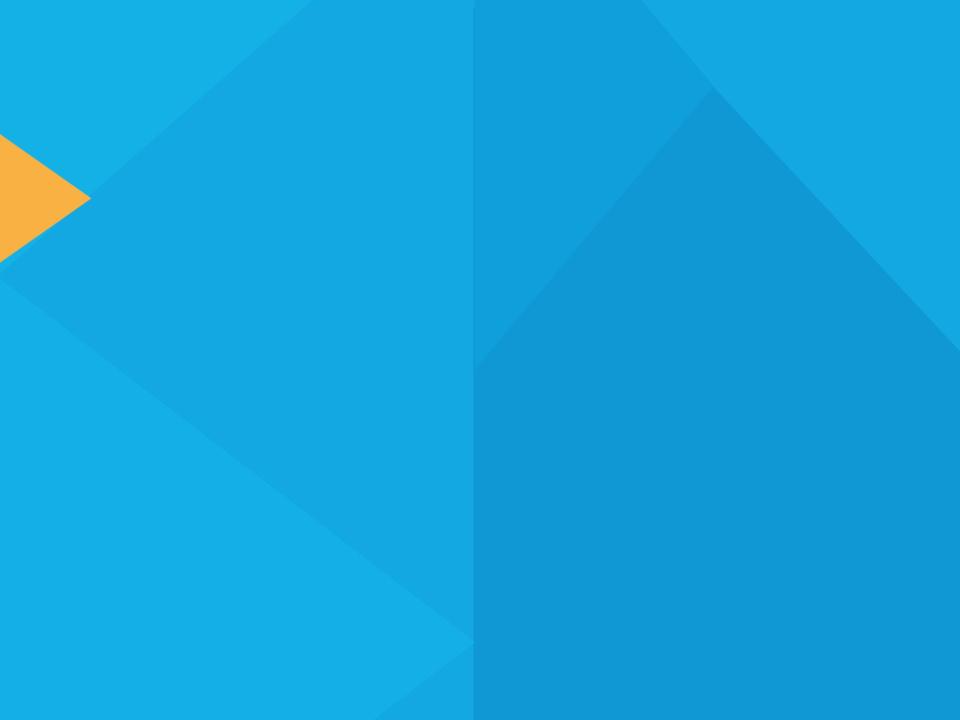 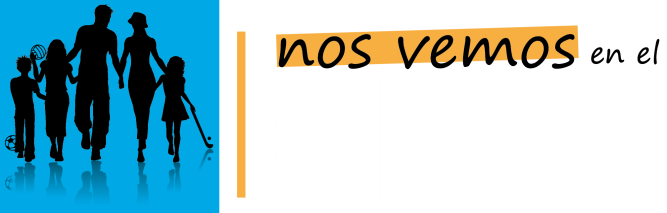 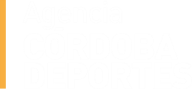 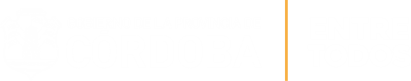 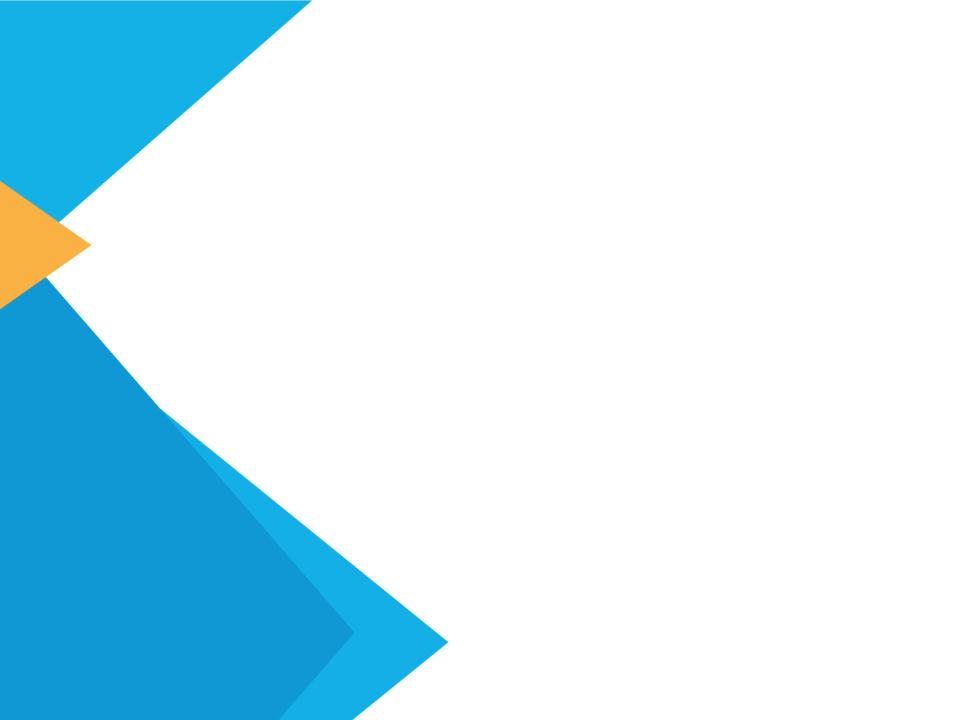 AREAS QUE PARTICIPAN
DEL PROGRAMA
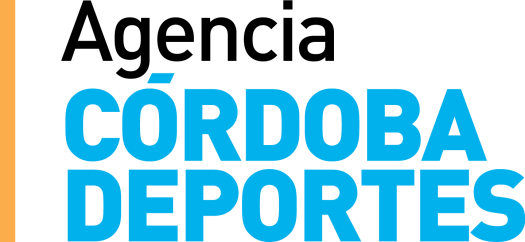 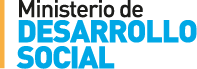 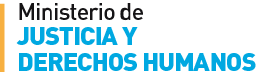 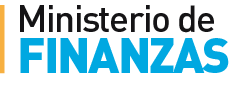 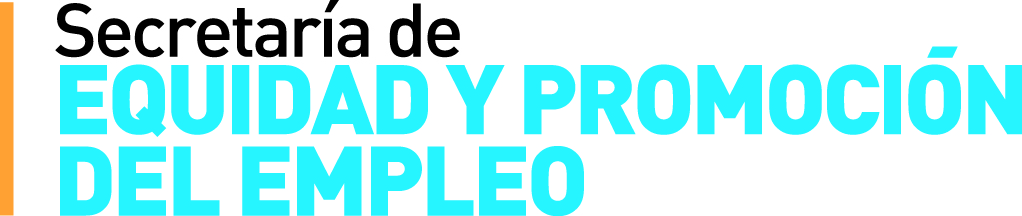 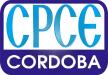 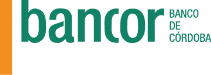 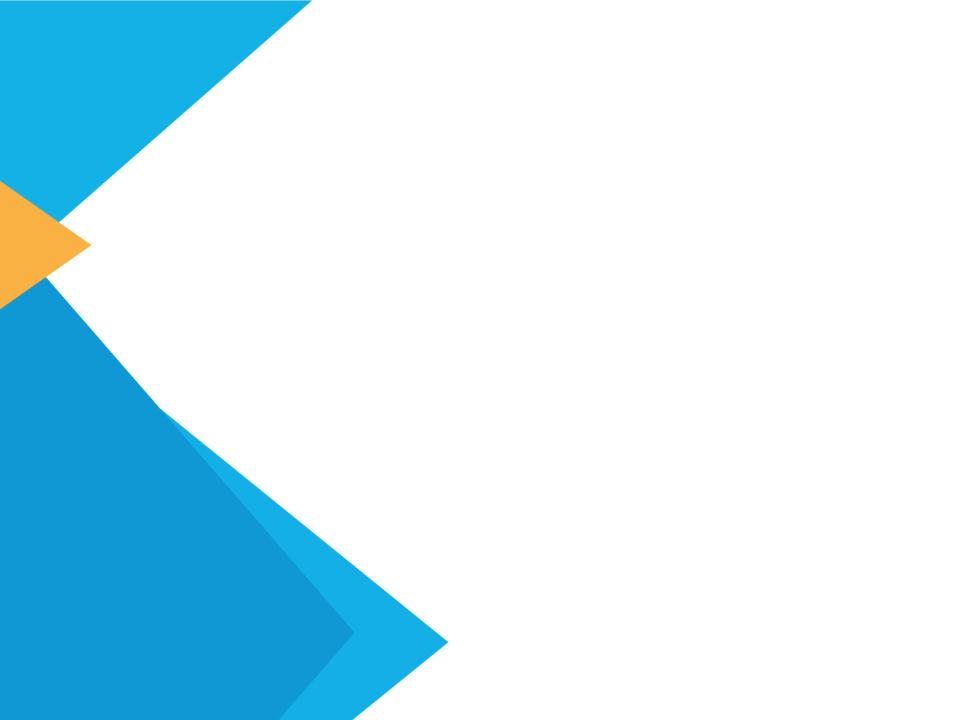 OBJETIVO
“Promover acciones mancomunadas de carácter integral para la mejora y el desarrollo de la infraestructura y administración de las instituciones deportivas de la Provincia Córdoba”.
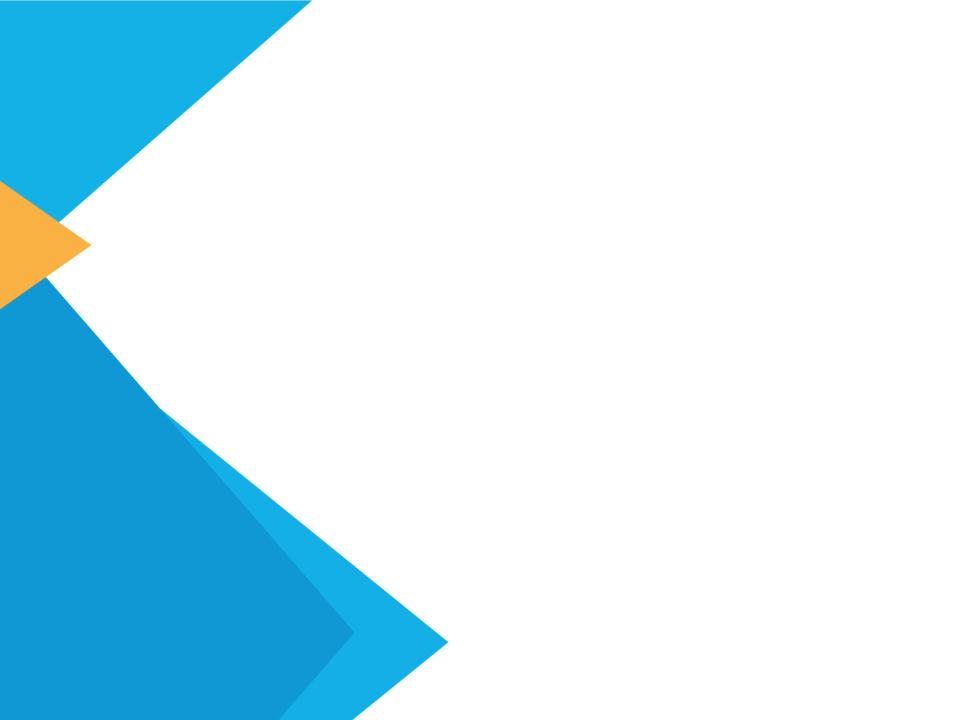 BENEFICIOS DEL PROGRAMA
Se otorgará un subsidio no reintegrable de hasta  $70.000,00 en dos entregas iguales de acuerdo al avance de obra.
 También un subsidio reintegrable de hasta $130.000,00 a tasa de interés 0%, en dos entregas iguales y a devolver en 24 cuotas, con 3 meses de gracia desde su otorgamiento.
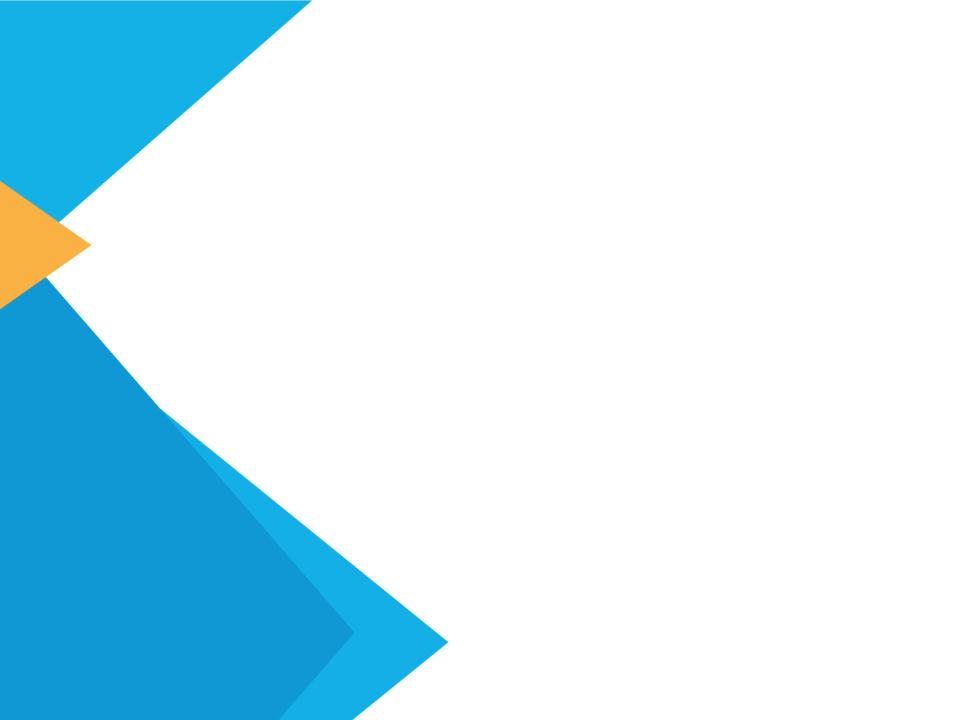 Secretaría de Equidad y Promoción del Empleo:  brindará asistencia en el área contable (regularización ante IPJ y AFIP) 
Agencia Córdoba Deportes: Fortalecerá la acción antes mencionada con asistencia técnica (legal y contable).
Ministerio de Desarrollo Social: Realizará acciones orientadas a promover la incorporación de nuevos socios a las instituciones deportivas.
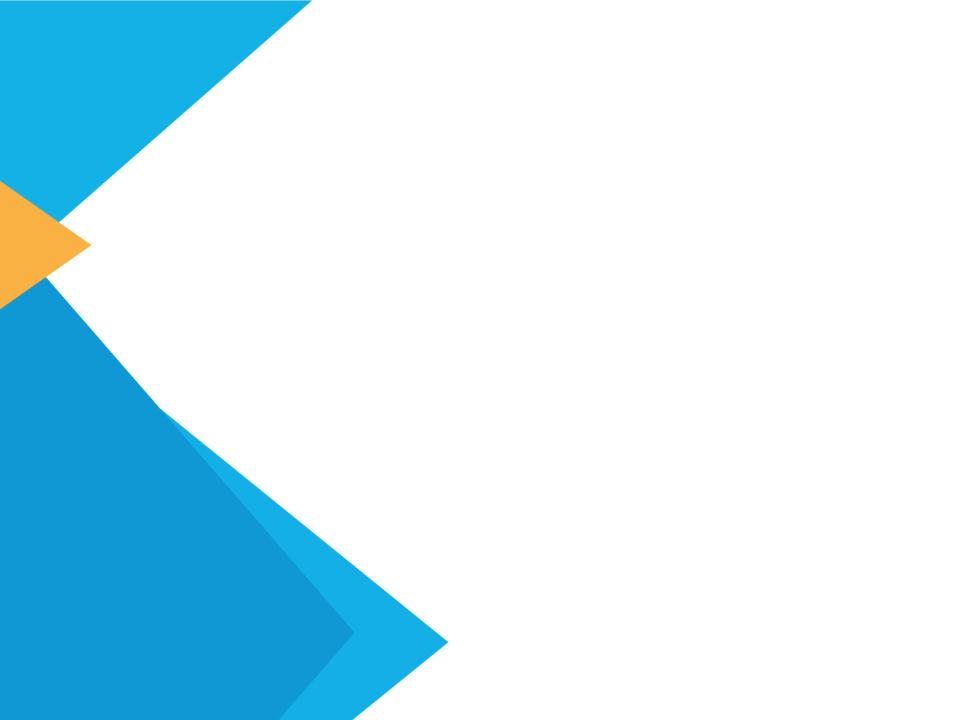 Bancor facilitará el acceso a una cuenta bancaria sin costo, por el período de un año.
El Ministerio de Finanzas, mediante el programa de modernización del Estado, aportará herramientas informáticas (computadoras y capacitación),  para la actualización tecnológica, e instalará un centro de constatación de identidad para gestionar el ciudadano digital nivel 2 (CIDI 2).
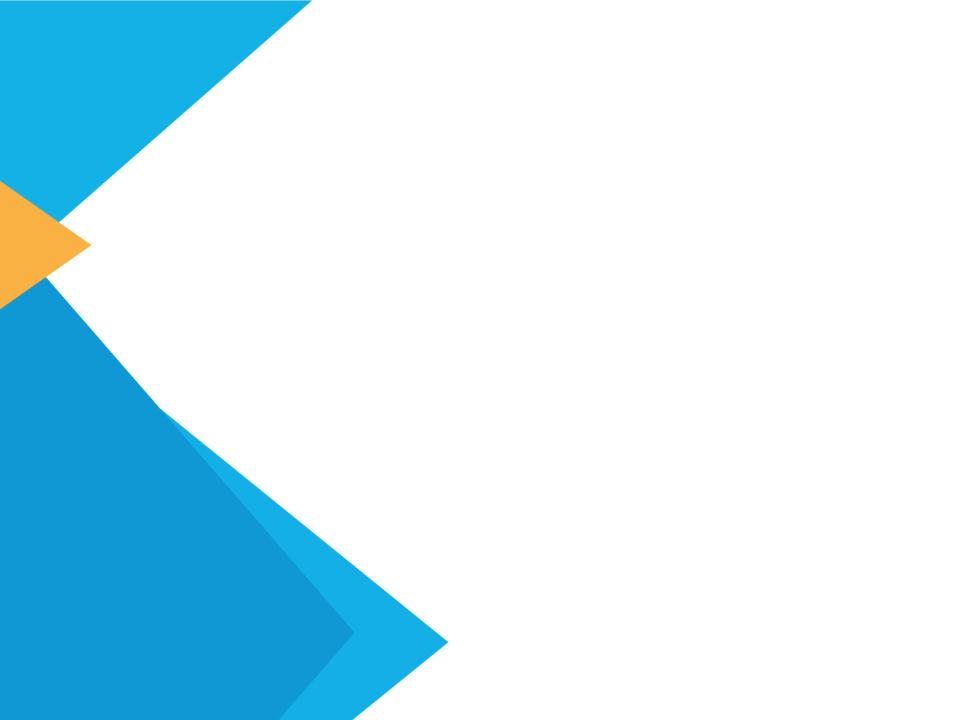 REQUISITOS PARA ACCEDER AL PROGRAMA
Presentación de nota solicitando la incorporación al programa.
Contar con personería Jurídica otorgada por I.P.J de la provincia de Córdoba.
Estar al día con las obligaciones sociales y estatutarias, o bien haber dado inicio a la regularización de las mismas ante I.P.J. en el plazo de un año a partir de su iniciación.
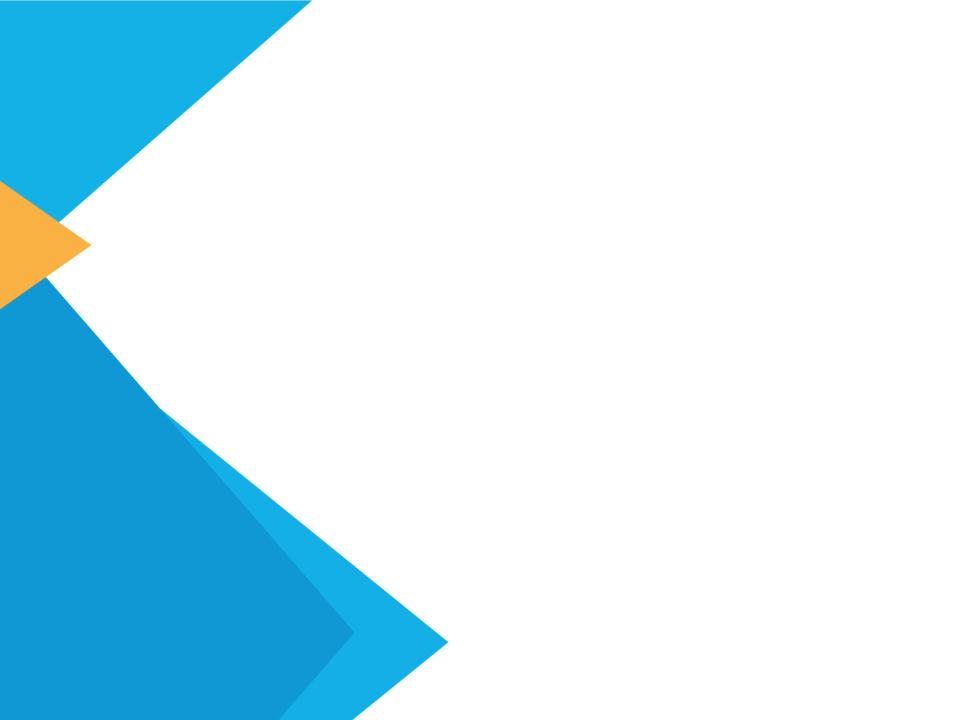 Participar con dos integrantes de su comisión directiva en los cursos de capacitación integral desarrollados en la provincia por la Agencia Córdoba Deportes.
No registrar deudas originadas en el mismo programa.
Presentación del proyecto de obra.
Presentación de garantía personal como codeudores de 2 miembros de la comisión directiva. 
Firma del convenio correspondiente.
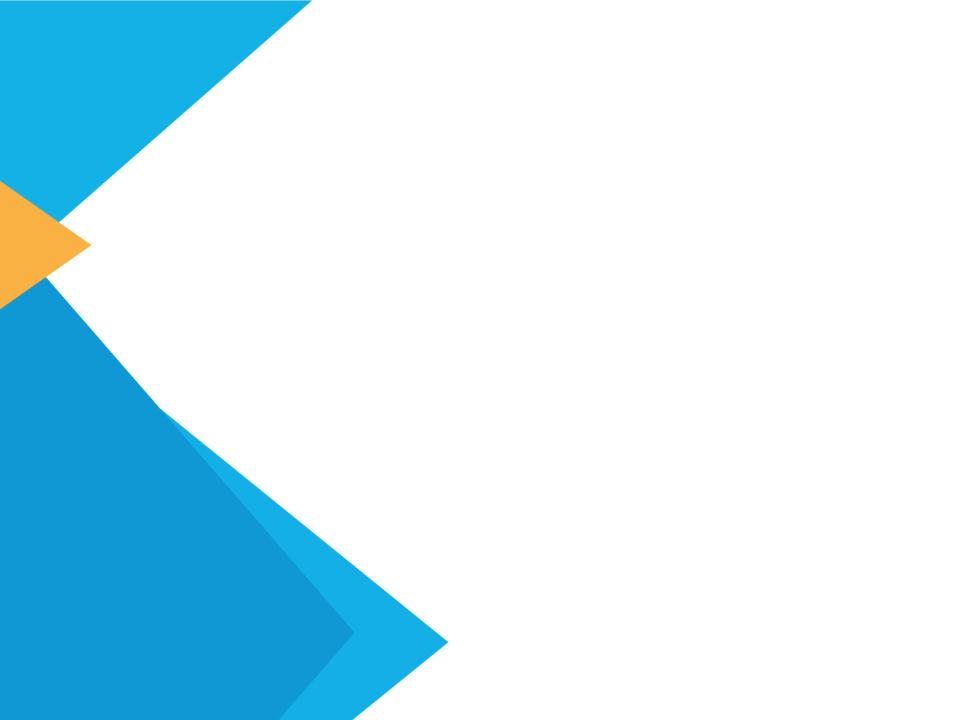 OBLIGACIONES DE LAS INSTITUCIONES BENEFICIADAS
Diseñar, realizar y ejecutar actividades deportivas de carácter recreativo y social. 
Receptar y becar hasta 50 personas (niños, jóvenes y adultos) por el término de 6 meses, con  solicitud provista por la Agencia Córdoba Deportes. Informando mensualmente a la ACD las alas de nuevos socios becados mediante el programa
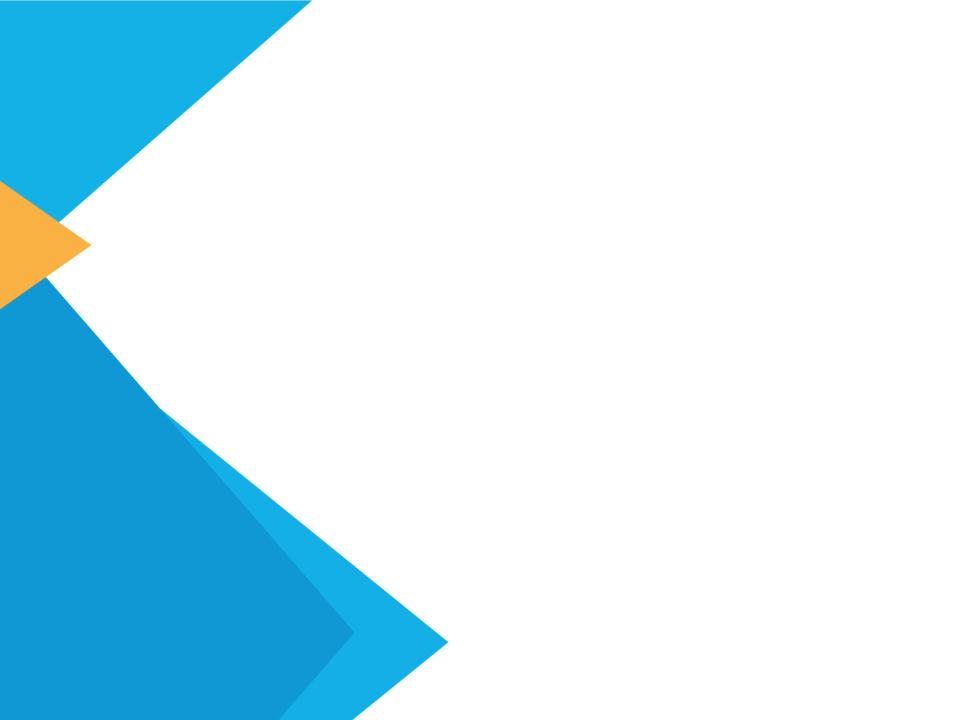 Disponer la totalidad de su infraestructura para la práctica deportiva y de la educación física a colegios de la zona.
Facilitar el control y evaluación del avance de obra.
Rendir cuenta de los fondos entregados en el marco de este programa y en las condiciones establecidas.
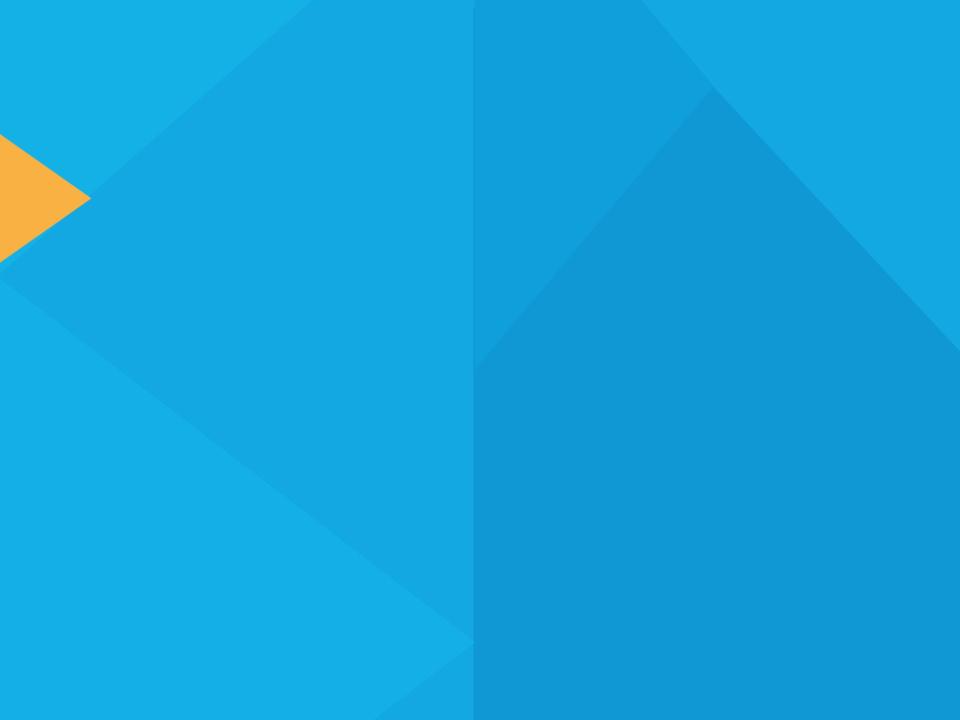 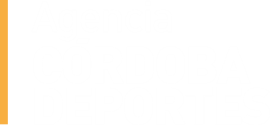 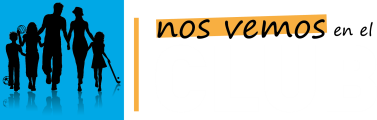 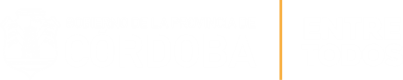